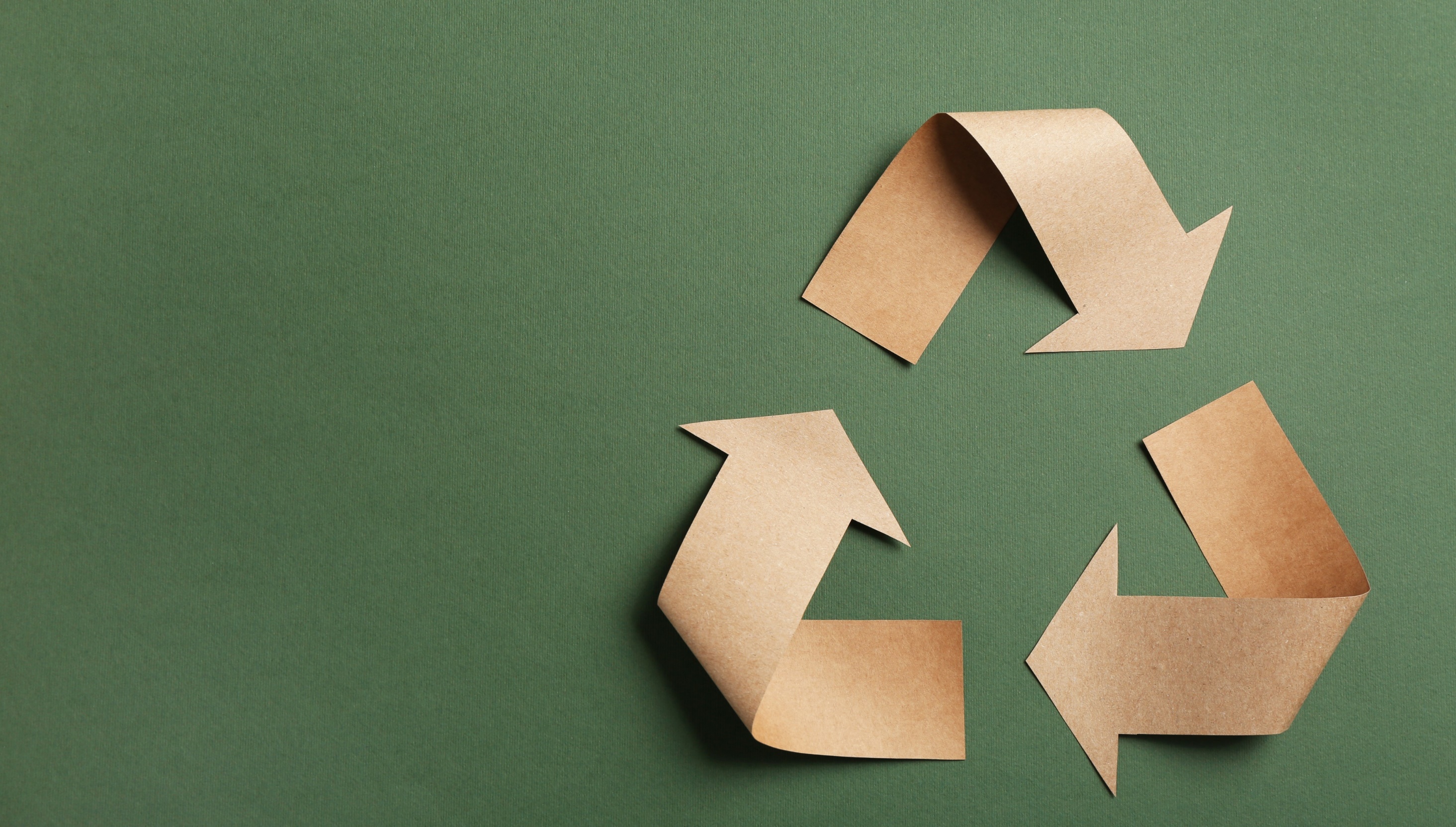 Rec@School
Recycling für den 3D-Druck an Schulen
Rohstoffe 
in einem
 Smartphone
stock.adobe.com
1
Demontage eines Smartphones
1-2 Personen pro Smartphone

Wahl des Smartphones

Eigenständige Demontage
2
[Speaker Notes: Ohne eine große Einführung in das Thema sollen die Schüler*innen direkt mit der Demontage der Smartphones loslegen und einfach
Schauen, wie weit sie selbst kommen. Bei Schwierigkeiten können die Lehrenden Hilfestellung leisten.Tipps: 
1. Nach dem Smartphone-Model und wie man dieses demontiert im Internet suchen.
2. Kann man das Smartphone-Modell nicht leicht erkennen,  kann das Bilderkennungstool Google-Lens helfen]
ZIF-Steckverbinder
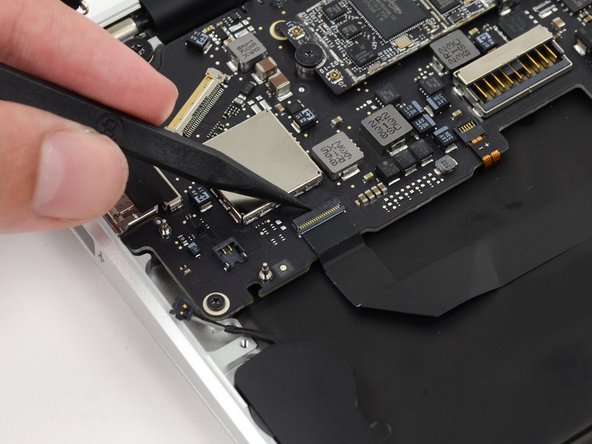 https://de.ifixit.com/Anleitung/Erkennen+und+Trennen+von+Kabelverbindern/25629
3
[Speaker Notes: Folien 3. bis 10. zeigen typische in Smartphones zu findenden Steckverbindung und wie man diese löst

Weitere Information unter:
https://de.ifixit.com/Anleitung/Erkennen+und+Trennen+von+Kabelverbindern/25629]
ZIF-Steckverbinder
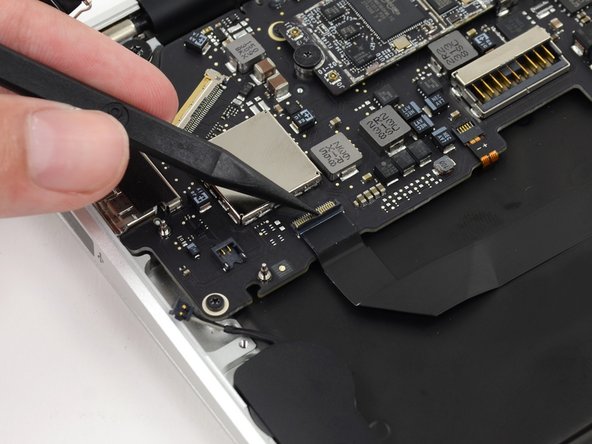 https://de.ifixit.com/Anleitung/Erkennen+und+Trennen+von+Kabelverbindern/25629
4
[Speaker Notes: Folien 3. bis 10. zeigen typische in Smartphones zu findenden Steckverbindung und wie man diese löst

Weitere Information unter:
https://de.ifixit.com/Anleitung/Erkennen+und+Trennen+von+Kabelverbindern/25629]
ZIF-Steckverbinder
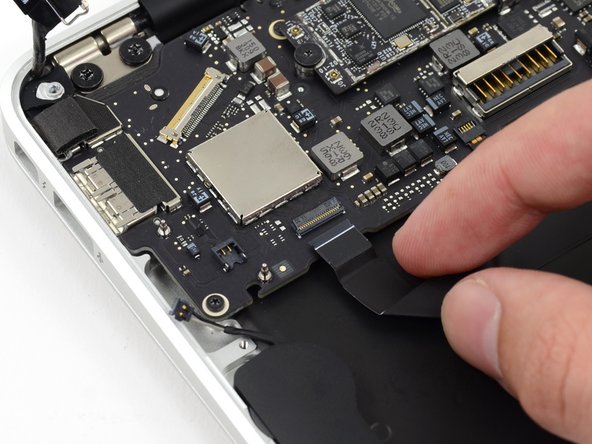 https://de.ifixit.com/Anleitung/Erkennen+und+Trennen+von+Kabelverbindern/25629
5
[Speaker Notes: Folien 3. bis 10. zeigen typische in Smartphones zu findenden Steckverbindung und wie man diese löst

Weitere Information unter:
https://de.ifixit.com/Anleitung/Erkennen+und+Trennen+von+Kabelverbindern/25629]
Druckverbinder ("Press-fit")
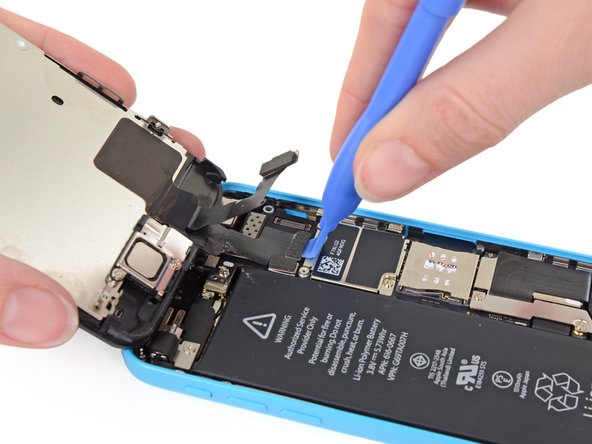 https://de.ifixit.com/Anleitung/Erkennen+und+Trennen+von+Kabelverbindern/25629
6
[Speaker Notes: Folien 3. bis 10. zeigen typische in Smartphones zu findenden Steckverbindung und wie man diese löst

Weitere Information unter:
https://de.ifixit.com/Anleitung/Erkennen+und+Trennen+von+Kabelverbindern/25629]
Druckverbinder ("Press-fit")
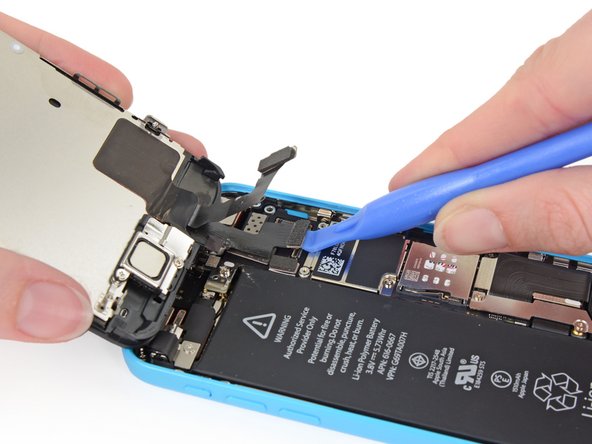 https://de.ifixit.com/Anleitung/Erkennen+und+Trennen+von+Kabelverbindern/25629
7
[Speaker Notes: Folien 3. bis 10. zeigen typische in Smartphones zu findenden Steckverbindung und wie man diese löst

Weitere Information unter:
https://de.ifixit.com/Anleitung/Erkennen+und+Trennen+von+Kabelverbindern/25629]
Koaxialverbinder
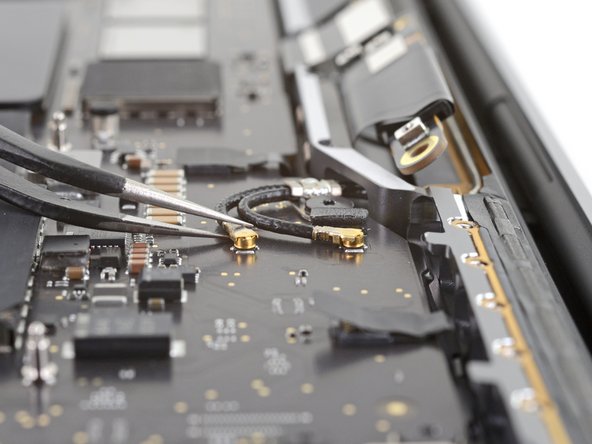 https://de.ifixit.com/Anleitung/Erkennen+und+Trennen+von+Kabelverbindern/25629
8
[Speaker Notes: Folien 3. bis 10. zeigen typische in Smartphones zu findenden Steckverbindung und wie man diese löst

Weitere Information unter:
https://de.ifixit.com/Anleitung/Erkennen+und+Trennen+von+Kabelverbindern/25629]
Koaxialverbinder
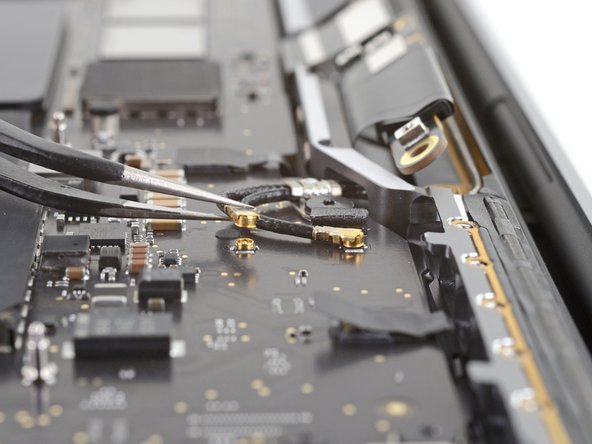 https://de.ifixit.com/Anleitung/Erkennen+und+Trennen+von+Kabelverbindern/25629
9
[Speaker Notes: Folien 3. bis 10. zeigen typische in Smartphones zu findenden Steckverbindung und wie man diese löst

Weitere Information unter:
https://de.ifixit.com/Anleitung/Erkennen+und+Trennen+von+Kabelverbindern/25629]
Koaxialverbinder
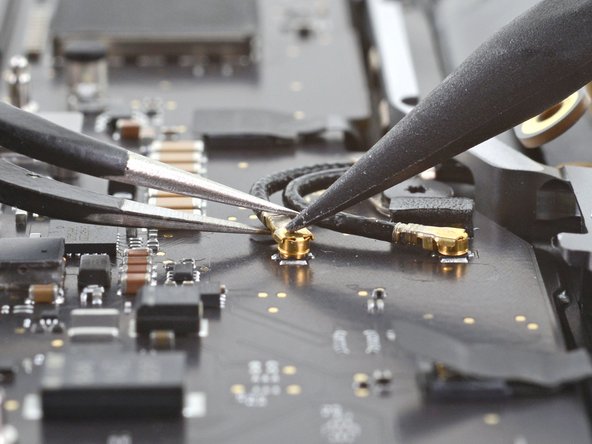 https://de.ifixit.com/Anleitung/Erkennen+und+Trennen+von+Kabelverbindern/25629
10
[Speaker Notes: Folien 3. bis 10. zeigen typische in Smartphones zu findenden Steckverbindung und wie man diese löst

Weitere Information unter:
https://de.ifixit.com/Anleitung/Erkennen+und+Trennen+von+Kabelverbindern/25629]
Geschichte des Smartphones
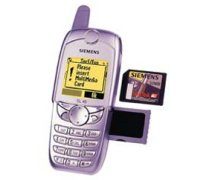 Seit 1994 Mobiltelefone mit klassischen Smartphone-Features

Einleitung der „Smartphone-Ära“ am 09. Januar 2007 durch Apple

Verkaufszahlen steigen Jahr für Jahr

Durchschnittliche Nutzungsdauer 1,5 - 2 Jahre
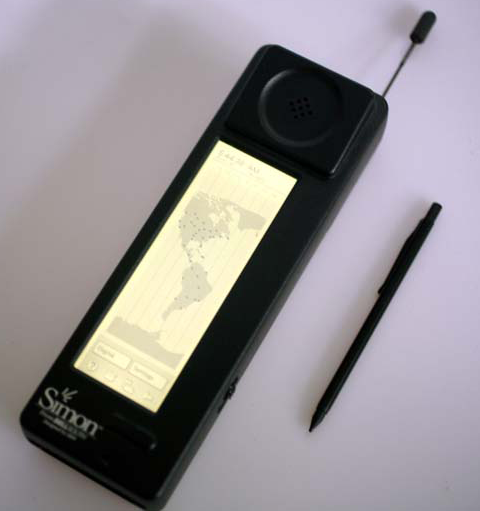 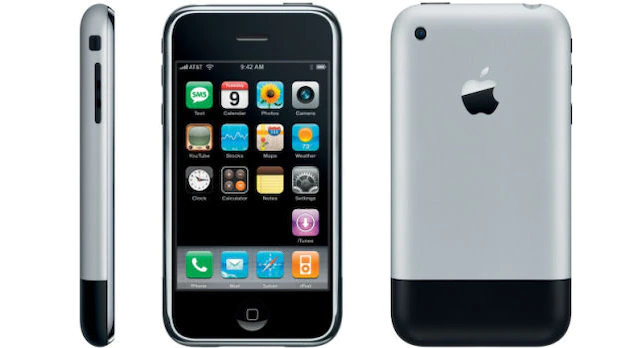 Giga. (26. 10. 2021). Von https://www.giga.de/unternehmen/ibm/news/ibm-simon-der-vorreiter-der-smartphones-erschien-vor-20-jahren/ abgerufen
Alle neue Handys. (26. 10. 2021). Von https://www.alleneuehandys.de/Siemens-SL45 abgerufen
Chip. (26. 10. 2021). Von https://www.chip.de/news/Apple-Soviel-sind-die-iPhone-Klassiker-heute-noch-wert_107069964.html abgerufen
11
[Speaker Notes: Ein kleiner Exkurs zur Geschichte von Smartphones]
Gruppenarbeit – Rohstoffe im Smartphone
Welche Rohstoffe könnten sich in einem Smartphone befinden?

Schaut euch die einzelnen Bauteile vor euch an.
12
[Speaker Notes: Mögliche Frage / Anweisung für eine Gruppenarbeit]
Rohstoffe im Smartphone
Glas und Keramik 16 %
Kunststoffe 56 %
Sonstiges 3 %
Metalle 25 %
Swisscom. (27. 10. 2021). Von https://www.swisscom.ch/de/magazin/digitalisierung-im-alltag/gold-rohstoffe-smartphone/ abgerufen
13
[Speaker Notes: Diese Folie ist animiert und kann Schritt für Schritt durchgeklickt werden.
Man kann vor der Auflösung der Werte jeweils Fragen, was sich hinter den Kuchenstücken verbergen könnte:

Kunststoffe: 		56%
Metalle: 		25%
Glas und Keramik:	16%
Sonstiges: 		3%]
Rohstoffe im Smartphone - Metalle
Seltene Metalle und
 Seltene Erden 4 %
Kupfer 60 %
Zinn 4 %
Aluminium 12 %
Eisen 12 %
Nickel 8 %
Swisscom. (27. 10. 2021). Von https://www.swisscom.ch/de/magazin/digitalisierung-im-alltag/gold-rohstoffe-smartphone/ abgerufen
14
[Speaker Notes: Diese Folie ist animiert und kann Schritt für Schritt durchgeklickt werden.
Man kann vor der Auflösung der Werte jeweils Fragen, was sich hinter den Kuchenstücken verbergen könnte:

Kupfer: 			60%
Eisen: 			12%
Aluminium: 			12%
Nickel: 			8%
Zinn: 			4%
Seltene Metalle und seltene Erden: 	4%]
Gruppenarbeit – Seltene Erden
Welche Elemente gehören zu den seltenen Erden (Seltenerdmetallen)?

Welche befinden sich in Smartphones
und in welchen Bauteilen?
15
[Speaker Notes: Mögliche Frage / Anweisung für eine Gruppenarbeit]
Rohstoffe im Smartphone
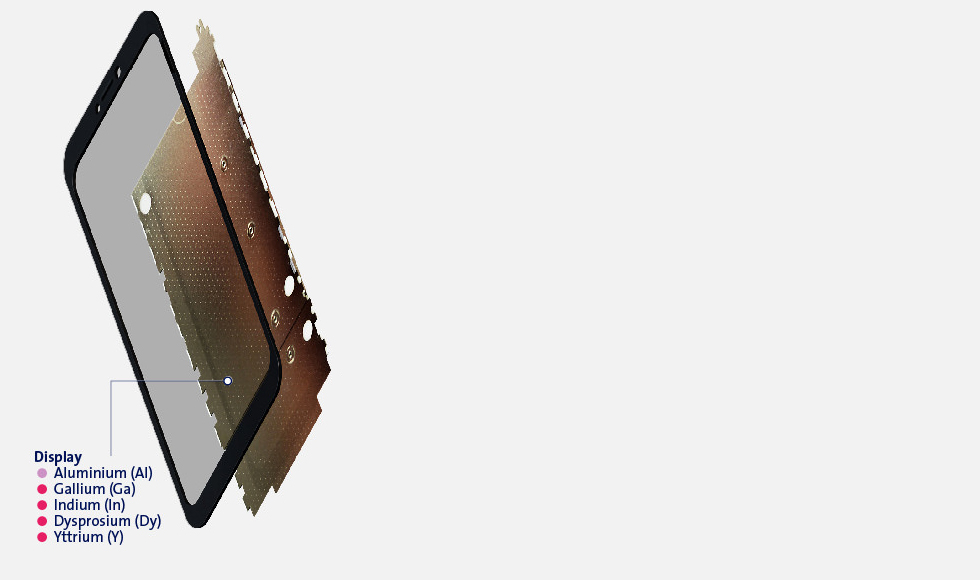 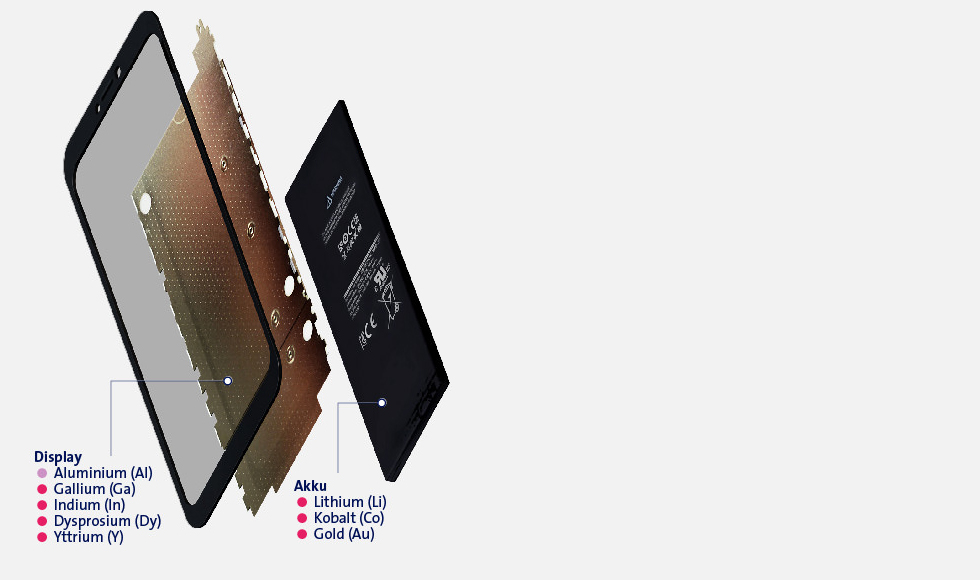 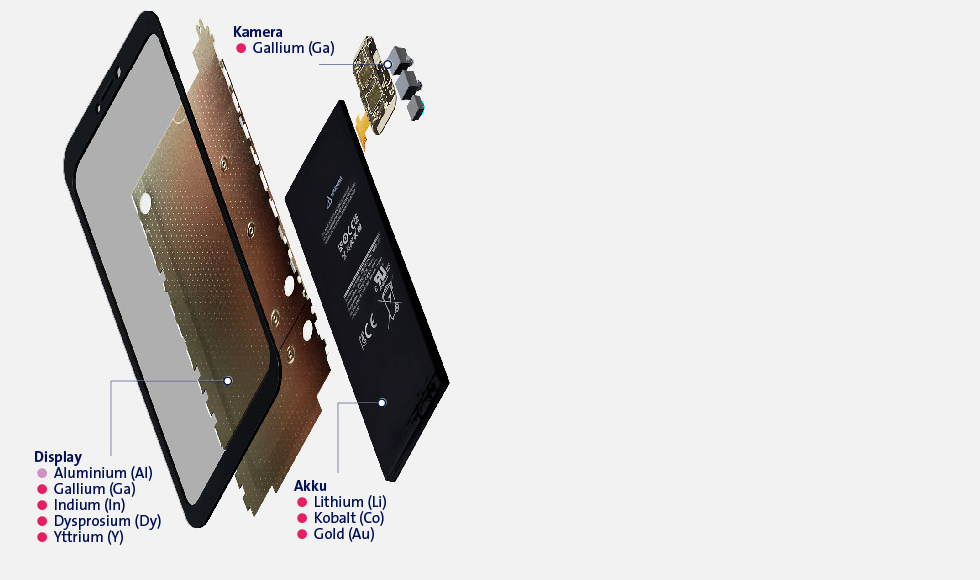 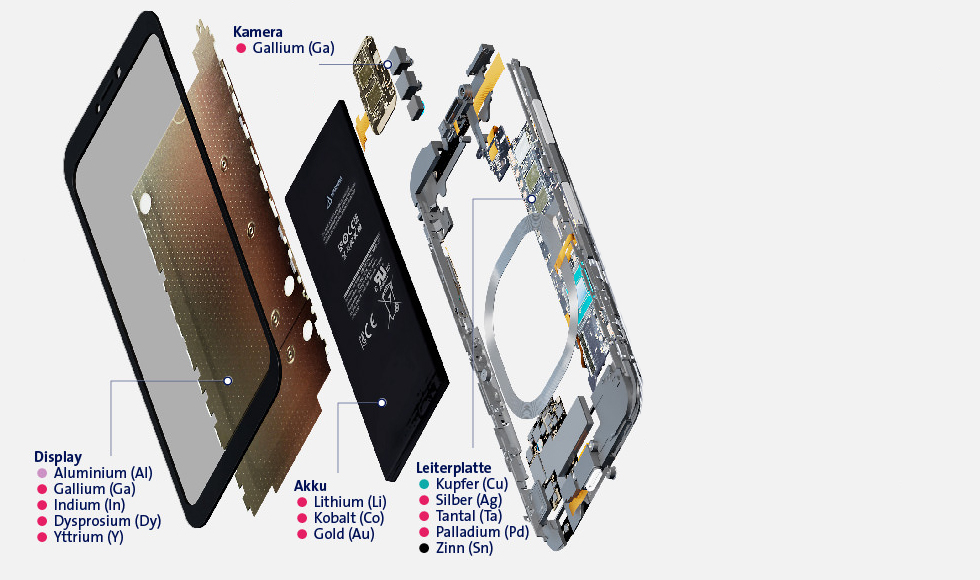 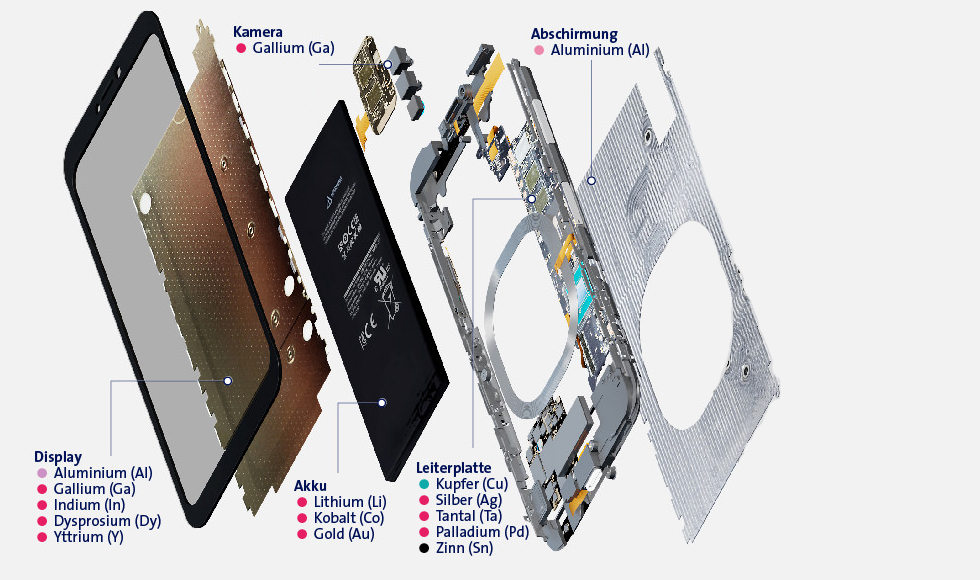 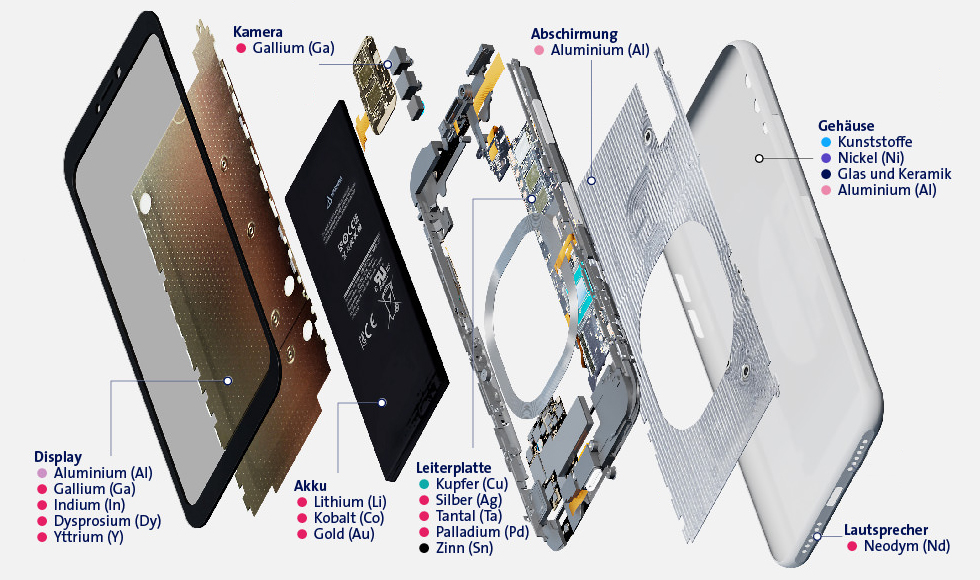 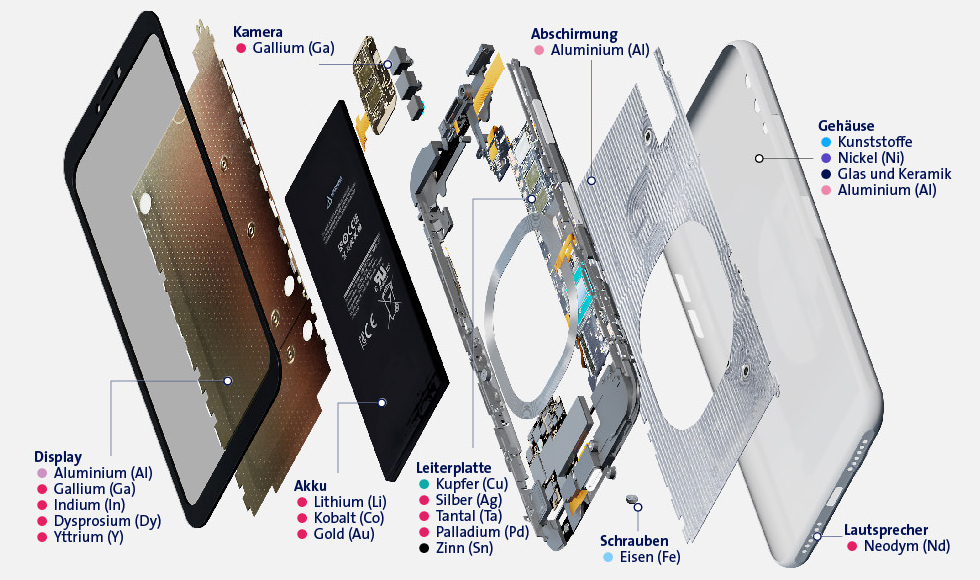 Swisscom. (27. 10. 2021). Von https://www.swisscom.ch/de/magazin/digitalisierung-im-alltag/gold-rohstoffe-smartphone/ abgerufen
16
[Speaker Notes: Diese Folie ist ebenso animiert und kann Schritt für Schritt durchgeklickt werden]
Serious Game - Neodym
https://www.bcp.fu-berlin.de/natlab/e-learning/serious_game_neodym
17
[Speaker Notes: Hier wird ein Spiel vorgestellt, bei dem man ein Smartphone, insbesondere den Akku, recyclen kann.]
Serious Game - Neodym
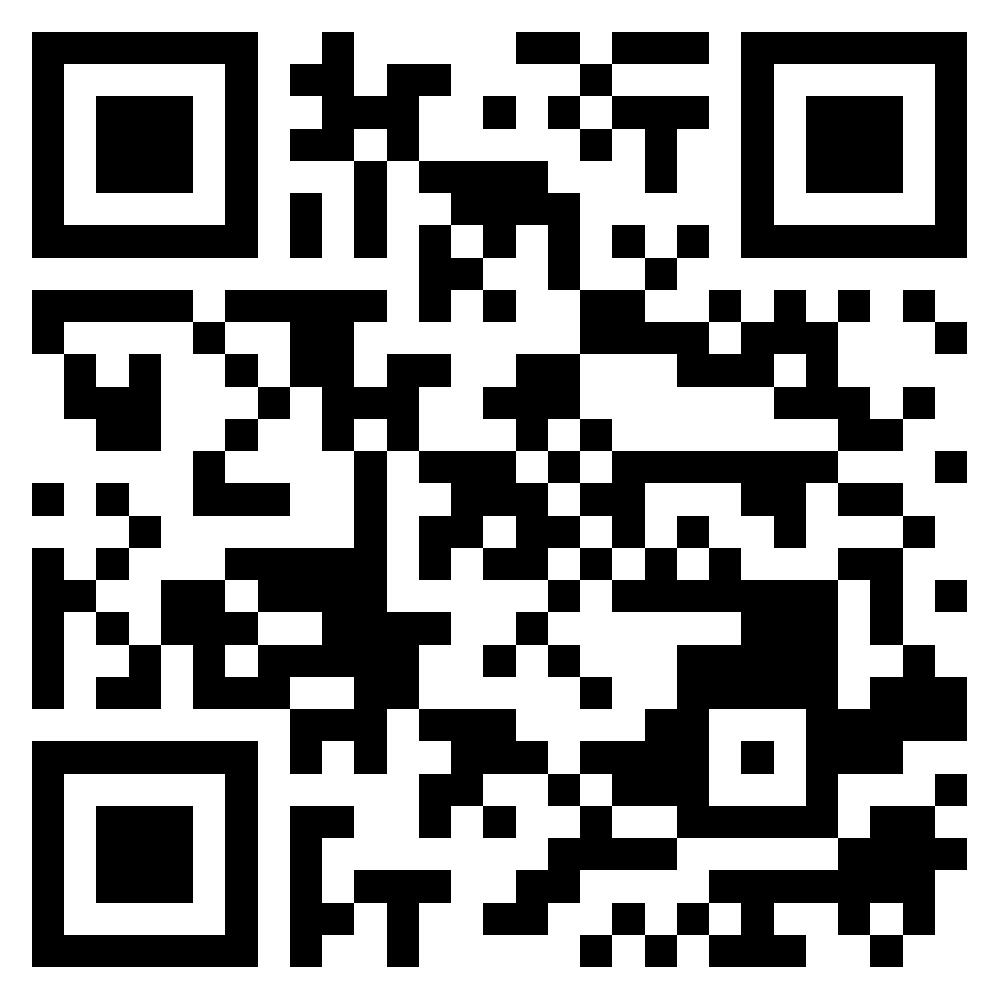 https://neodym.natlab.fu-berlin.de/
18
Abbau Tantal
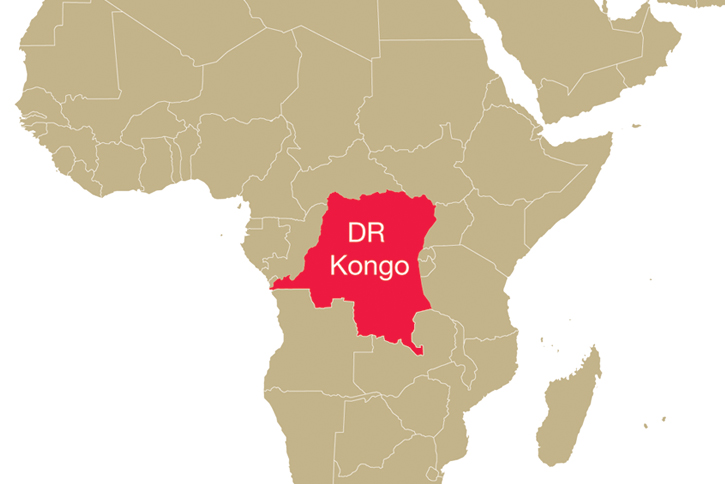 Tantal besitzt hohe elektrische Kapazität  
Herstellung winziger Kondensatoren möglich

Abbau u.a. in D.R. Kongo bei hoher Arbeitszeit und schlechtem Lohn

Folgen: schwere Umweltschädigung und soziale Konflikte
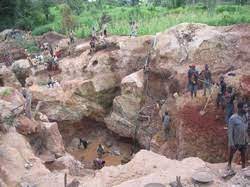 BGR-Bund. (28. 10. 2021). Von https://www.bgr.bund.de/DE/Themen/Min_rohstoffe/Projekte/Lagerstaettenforschung-abgeschlossen/LF_Herkunftrsnachweis_COLTAN_Newsletter01-2010.html?nn=5091226 abgerufen
Medeor. (28. 10. 2021). Von https://medeor.de/de/hilfsprojekte/hilfsprojekte-weltweit/afrika/demokratischerepublikkongo.html abgerufen
19
[Speaker Notes: Folien 19. bis 23. Einige Beispiele für kritische Rohstoffe]
Abbau Lithium
Lithium-Zellen haben besonders hohe Energiedichte und Langlebigkeit → Einsatz in Akkus
Gewinnung in Chile durch Verdunsten von Salzwasser unter ungerechten Arbeitsbedingungen
Folgen: Wasserknappheit, Viehsterben, Gesundheitsprobleme, Landkonflikte mit indigenen Völkern
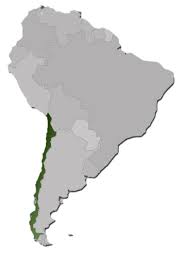 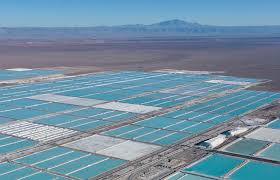 Heks. (31. 12. 2021). Von https://www.heks.ch/thema/fairer-konsum/elektromobilitaet/ abgerufen  Hajo Siewer. (31. 12. 2021). Von https://www.hajosiewer.de/reisen-nach-chile/infos-chile-reisen/ abgerufen
20
[Speaker Notes: Folien 19. bis 23. Einige Beispiele für kritische Rohstoffe]
Abbau Kupfer und Gold
Kupfer besitzt gute Leitfähigkeit 
	→ Verwendung für Verkabelung
Gold besitzt gute Leitfähigkeit und Korrosionsbeständigkeit 
	→ Einsatz an stark beanspruchten Kontaktflächen
Abbau in West-Papua 
	→ Minenbetreiber halten keine Umweltauflagen ein und 	achten nicht auf Menschenrechte
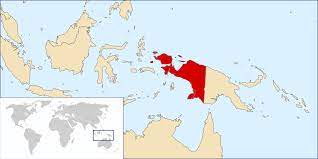 Wikipedia. (01. 11. 2021). Von https://de.wikipedia.org/wiki/Westneuguinea abgerufen
21
[Speaker Notes: Folien 19. bis 23. Einige Beispiele für kritische Rohstoffe]
Abbau Kupfer und Gold
Trennung der Erze vom Metall direkt in der Mine durch chemische Prozesse
Folgen: Landkonflikte, Proteste der Bevölkerung, Wasserverseuchung durch giftigen Abraum
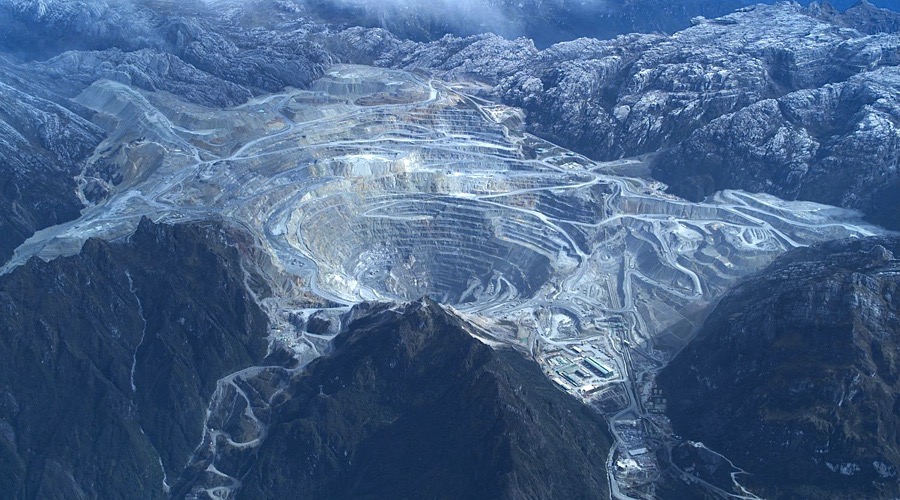 Mining. (01. 11. 2021). Von https://www.mining.com/strike-hits-freeports-grasberg-mine-in-indonesia/ abgerufen
22
[Speaker Notes: Folien 19. bis 23. Einige Beispiele für kritische Rohstoffe]
Herstellung des Smartphones
Fertigung der Einzelkomponenten bis hin zur Zusammensetzung des ganzen Gerätes vorrangig in China

Lange Arbeitszeiten bei hohem Druck und schlechter Bezahlung

Kinder als „Praktikanten“

Ständige Überwachung durch den Arbeitgeber

Niedrige Gesundheits- und Umweltschutzauflagen
23
[Speaker Notes: Folien 19. bis 23. Einige Beispiele für kritische Rohstoffe]
Herstellung des Smartphones
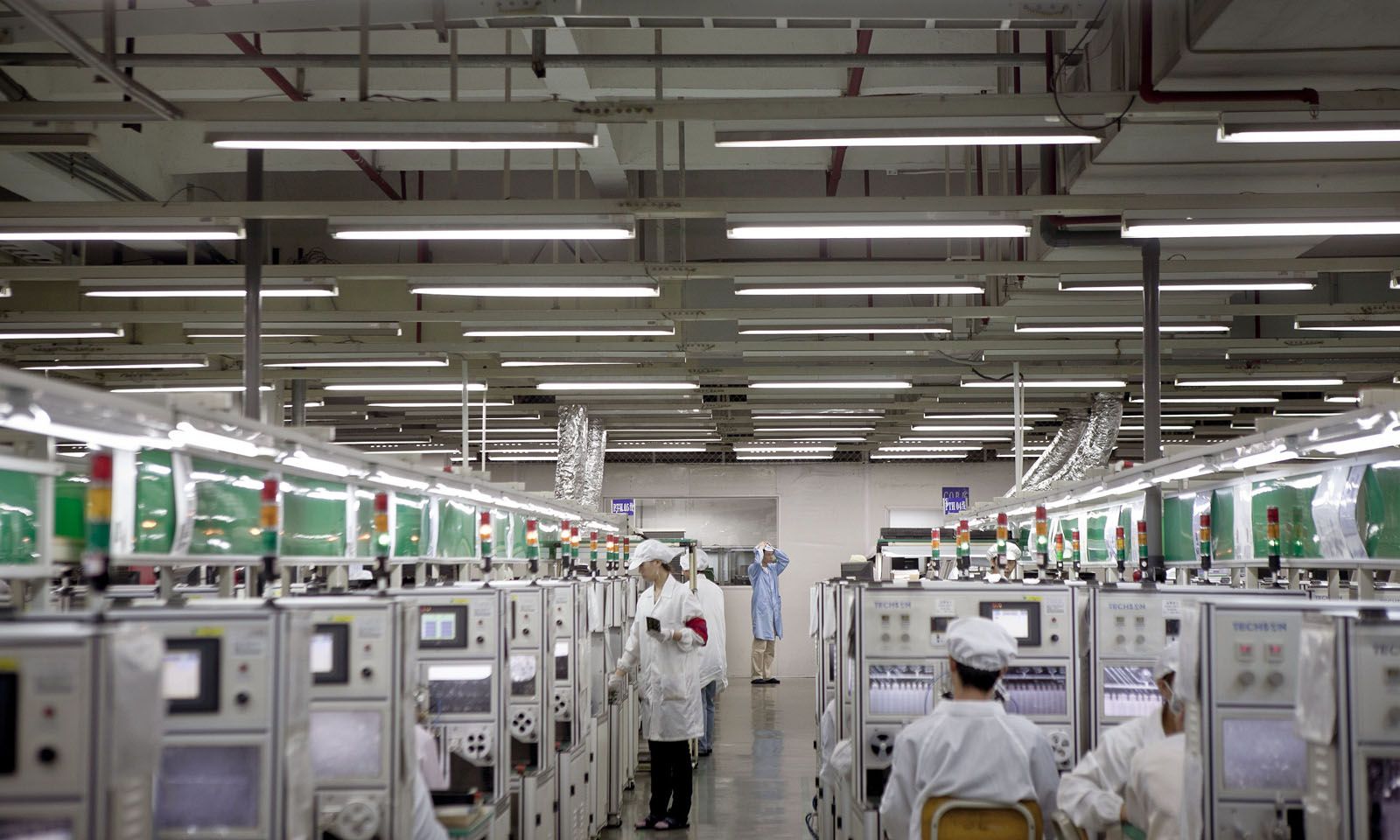 Bild anhand diepresse.com, 2022
24
[Speaker Notes: Beispielhafte Fertigung von Elektronikartikeln.
Wenig bis kein Tageslicht, Akkordarbeit, lange Arbeitszeiten, wenige Pausen, etc.]
Geplante Obsoleszenz
Obsoleszenz
Eingeschränkte Reparierbarkeit
Verkürzte Produktlebenszyklen
Bewusste Einschränkung der Geräte im Blick auf Reparierbarkeit  bspw. Tausch des Akkus erschwert
68 % der Befragten einer Studie der Stiftung Warentest wechselten aufgrund von neuerer Modellversion ihr Smartphone2
Mögliche Verbesserung: Reparierbarkeitsindex1 nach französischem Vorbild
1 Anhand Geo.de, 2022
2 Anhand Bundestag.de, 2022
25
[Speaker Notes: Obsoleszenz = Veraltern

Wichtig ist hierbei auf die psychologische Obsoleszenz einzugehen.

https://www.golem.de/news/geplante-obsoleszenz-geraetehersteller-sollen-lebensdauer-von-geraeten-angeben-1602-119134-2.html]
Entsorgung von Smartphones
Diskussion:
Was meint ihr, was mit Smartphones nach ihrer Nutzungszeit passiert?
Swisscom. (27. 10. 2021). Von https://www.swisscom.ch/de/magazin/digitalisierung-im-alltag/gold-rohstoffe-smartphone/ abgerufen
26
Entsorgung von Smartphones
Landet im Müll 1%
Zurück an Hersteller 1%
In Schublade 56 %
In seltener 
Nutzung 13 %
In 2. Hand 22 %
Repariert 2 %
Gespendet 2 %
Verkauf 3 %
Swisscom. (27. 10. 2021). Von https://www.swisscom.ch/de/magazin/digitalisierung-im-alltag/gold-rohstoffe-smartphone/
27
[Speaker Notes: Diese Folie ist animiert und kann Schritt für Schritt durchgeklickt werden.
Man kann vor der Auflösung der Werte jeweils Fragen, was sich hinter den Kuchenstücken verbergen könnte:

In Schublade: 		56 %
In 2. Hand: 		22 %
In seltener Nutzung: 	13 %
Verkauf: 		3 %
Repariert: 		2 %
Landet im Müll: 	1 %
Zurück an Hersteller: 	1 %]
Entsorgung von Smartphones
Großteil der Altgeräte landet in Schubladen
Viel Potential in Altgeräten bspw. Gold: 
5 g/Tonne Golderz  
300 g/Tonne Althandys
 
→ Urban Mining
Urban Mining ist ein umgangssprachlicher Begriff für Recycling von Elektroschrott. Aus dem Englischen übersetzt bedeutet es so viel wie: 
Bergbau im städtischen Gebiet.
Voge, A.-K. (02.. 11. 2021). Von https://docplayer.org/4927233-Inzigkofen-27-04-2015-rohstoffe-aus-dem-globalen-sueden-das-beispiel-smartphone.html abgerufen
28
Entsorgung von Smartphones
Urban Mining in Industrieländern zu teuer → Export des Elektroschrotts

Aufbereitung in Accra, Ghana in nicht strukturierten und unsachgemäßen Trennverfahren

Endstation: z.B. Elektroschrottverarbeitung in Agbogloshie, Ghana

„Basler Übereinkommen“ = Export-Verbot für Elektroschrott: Deutschland am 20. Juli 1995 beigetreten

Umgehen des Verbots: Schrott wird als gebrauchsfähige Second-Hand-Ware verkauft
29
Entsorgung von Smartphones
Elektroschrott wird verbrannt, um Metalle wie Kupfer oder Aluminium zu gewinnen

restliche Metalle lagern sich in der Umwelt ab

beim Verbrennen entstehen hochgiftige und krebserregende Dämpfe

Metalle werden für sehr wenig Geld an örtliche Schrotthändler verkauft

Schrotthändler verkaufen zurück an Industrienationen
30
Entsorgung von Smartphones
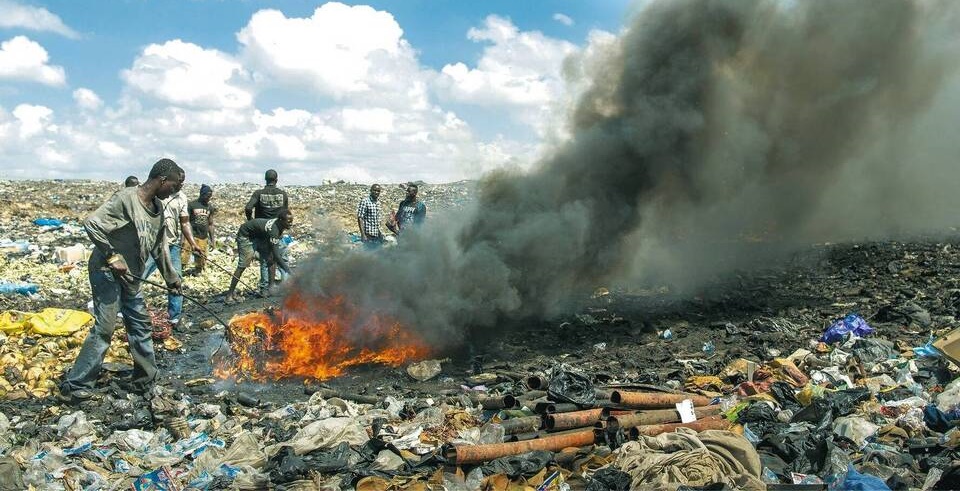 RNZ. (02. 11. 2021). Von https://www.rnz.de/panorama/magazin_artikel,-Magazin-Drecksarbeit-Auf-einer-Deponie-in-Ghana-landet-unser-Wohlstandsmuell-_arid,229812.html abgerufen
31
[Speaker Notes: Auf dem Foto ist eine illegale Mülldeponie in Ghana dargestellt. Näheres zu diesem Thema im Tagesschauartikel unter dem folgenden Link: https://www.tagesschau.de/ausland/ghana-elektroschrott-101.html]
Alternativen?
[Speaker Notes: An dieser Stelle können Schüler*innen gefragt werden, welche Alternativen sie sich vorstellen können]
Alternativen
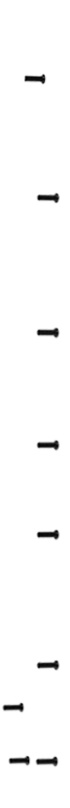 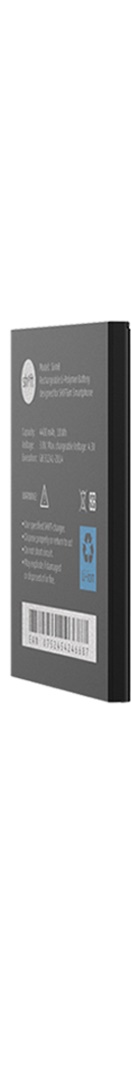 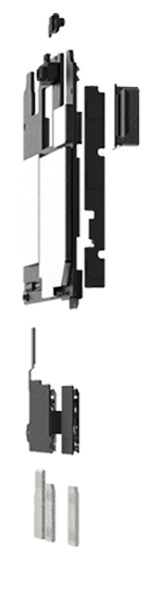 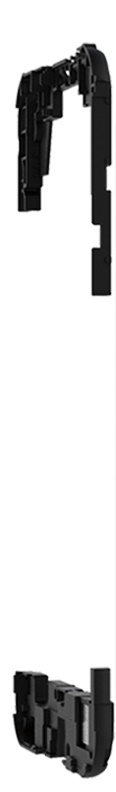 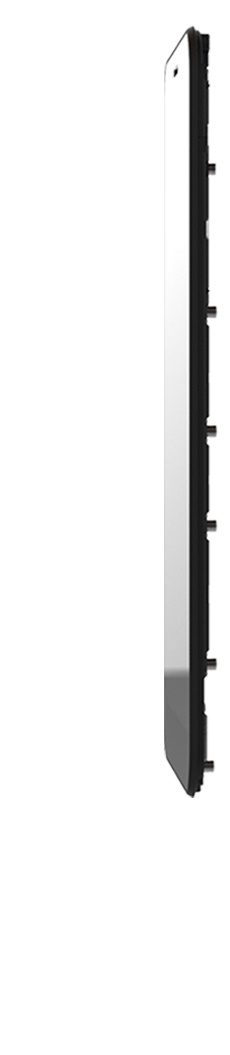 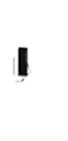 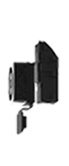 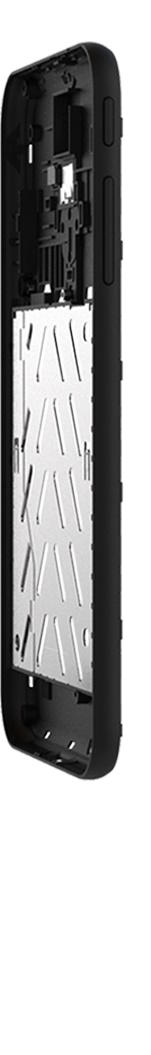 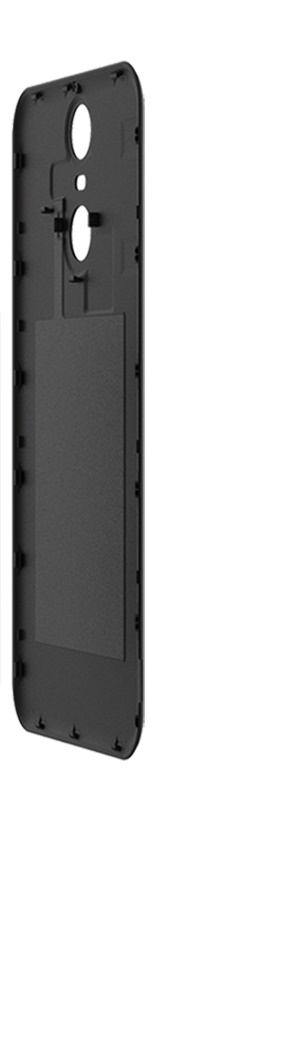 Fairphone
Shiftphone
Mara Phone 
Gigaset
Carbon Mobile
Gebrauchtkauf
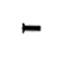 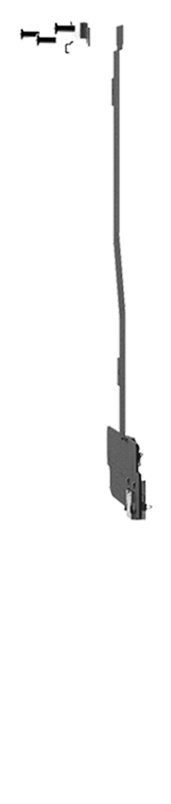 (28.04.2022) https://www.shiftphones.com/
33
[Speaker Notes: Hier werden Alternativen vorgestellt. Es handelt sich hierbei einerseits um einige Hersteller, die Wert drauf legen umweltschonend und sozialgerecht zu produzieren. Andererseits wird auch der Gebrauchtkauf erwähnt. Es gibt etliche Portale, wie ReBuy, Refurbed, Swappie, die Gebrauchte und/oder aufbereitete Geräte mit Garantie anbieten.]
Rechercheaufgabe
Würdet ihr euch für ein fair produziertes Smartphone entscheiden, falls ja für welches?
Stellung beziehen!
34
[Speaker Notes: Hier ist die Idee sich mit Herstellern zu befassen, die fair produzieren und auf die Umweltauflagen achten. Die Schüler*innen sollen sich für einen Hersteller oder Anbieter entscheiden und recherchieren, wofür sich dieser speziell einsetzt in Bezug auf Umwelt- und soziale Gerechtigkeit. Anschließend soll aktiv Stellung zu der eigenen Auswahl bezogen werden.]
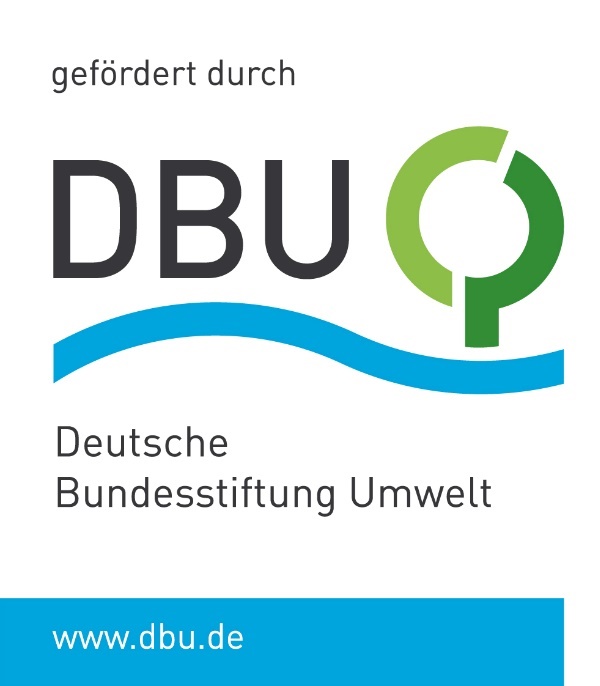 Vielen Dank für die Aufmerksamkeit!
Kontakt:
franz.haas@ostfalia.de
05331 939-45760
35